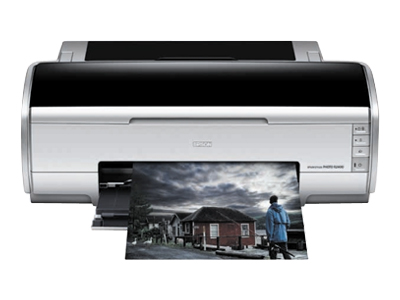 Impresora de chorro de tinta 
Estas impresoras imprimen utilizando uno o varios cartuchos de tinta que contienen de 3 a la 30 ml. Algunas tienen una alta calidad de impresión, logrando casi igualar a las Láser.